Suivi des performancesdu service des colis au moyendes rapports d’anomalie
Référence: lettre 0205(DOT.QIP)1072
Centre de technologies postales (DOT)
Quoi et pourquoi?
Qu’est-ce qu’un rapport d’anomalie?
Un mécanisme du QCS envoyant automatiquement un courrier électronique d’alerte lorsque des indicateurs pour les colis atteignent un seuil prédéfini concernant:
les volumes 
les taux de performance en matière de scannage et de délaide transmission1
les anomalies quant à la transmission des messages EDI2
Pourquoi des rapports d’anomalie?
Ce système a été développé pour aider les opérateurs à suivre les principaux indicateurs de performance de leur service des colis.
1 Le délai de transmission correspond à la différence entre la date et l’heure effectives d’un événement EDIet l’heure à laquelle le message EDI contenant les données relatives à cet événement est préparé pour envoià vos partenaires (cette heure figure dans l’en-tête de l’échange/l'enveloppe où figure le message EDI). 
2 La transmission des messages EDI correspond au transfert de ces messages depuis votre serveur/Web versle Bureau international/Centre de technologies postales.
2
[Speaker Notes: Le délai de transmission correspond à la différence entre la date et l’heure effectives d’un événement EDI et l’heure à laquelle le message EDI contenant les données relatives à cet événement est préparé pour envoi à vos partenaires (cette heure figure dans l’en-tête de l’échange/l’enveloppe où figure le message EDI).

Voir exemple d’un événement H envoyé depuis la Suisse vers la Belgique. Veuillez noter que la date et l’heure sont exprimées selon le format suivant: YYMMDDhhmm (Y=année; M=mois; D=jour; h=heure; m=minutes).

Première ligne (en gras): 160202:1730 correspond à la date et l’heure de l’échange.
Quatrième ligne (en gras): 1602021430 correspond à la date et l’heure de l’événement H.

Puisque la différence entre les deux horaires (trois heures) est de moins de soixante-douze heures, cette heure de transmission de l’événement H répond aux exigences minimales en terme de performance. 

UNB+UNOA:1+CH001+BE001+160202:1730+INTREF102’’
UNH+MESREF875+EMSEVT:2:0:IP:EMS’
EMD+EE349279408BECH1602021030+CHBSLA+BEBRUA+248’
EMH+EE349279408BECH1602021430+102072+A10’
UNT+8+MESREF875’
UNZ+1+INTREF102’

Pour plus d’informations, voir la brochure “An introduction to postal EDI exchanges”, disponible via le lien suivant: www.upu.int/fr/activites/normes/normes-de-lupu-pour-les-messages-edi.html.]
Types d'indicateurs
Forte diminution du nombre de messages concernant les colis (PREDES, RESDES, EMSEVT): diminution du pourcentage de messages concernant les colis, faisant tomber ce chiffre à 20% ou plus. 
Baisse du taux de performance (PREDES, EMSEVT) par opérateur: si l’un des taux de performance et de transmission dans les délais ci-après est inférieur à l’objectif indiqué:
taux EMA/EMC + taux de transmission des données EMA dans les délais (trafic partant)1
taux EMC/EMD + taux de transmission des données EMC dans les délais (trafic partant) < 80%
taux EMD/EMC + taux de transmission des données EMD dans les délais (trafic arrivant) < 60%
taux EMF/EME + taux de transmission des données EMF dans les délais (trafic arrivant) < 80%
taux EMH/EMI par rapport à EMD + taux de transmission des données EMH/EMI dans les délais (trafic arrivant) < 80%
taux RESDES/PREDES + taux de transmission des données PREDES et RESDES dans les délais (trafic arrivant/partant) < 80%
Irrégularités dans la transmission de messages, c’est-à-dire nombre de jours sans transmission de messages (PREDES, RESDES ou EMSEVT): trois jours pour les opérateurs traitant plus de 2000 messages/mois (sept jours pour ceux qui en traitent moins).
1 Veuillez noter que ces taux ne seront pas inclus tant qu’ils ne sont pas obligatoires et que leurs valeurs cibles ne sont pas associées à une prime sur les quotes-parts territoriales d’arrivée.
3
[Speaker Notes: Diminution du nombre de messages: une alerte doit être lancée en cas de diminution du pourcentage de messages concernant les colis faisant tomber ce chiffre à 20% ou plus sur une période de trente jours continus.

Baisse du taux de performance:
- Valeurs absolues pour les taux de performance en dessous des objectifs indiqués pour les quotes-parts territoriales d’arrivée.
- Une alerte doit être lancée à chaque fois que l’objectif est en dessous du niveau minimal nécessaire pour avoir droit aux primes relatives aux quotes-parts territoriales d’arrivée.

Irrégularités: une alerte doit être envoyée dans chacun des cas suivants:
- Sept jours ou plus sans transmission de messages pour les opérateurs traitant jusqu’à 2000 messages par mois.
- Trois jours ou plus sans transmission de messages pour les opérateurs traitant plus de 2000 messages par mois.]
Concepts/terminologie
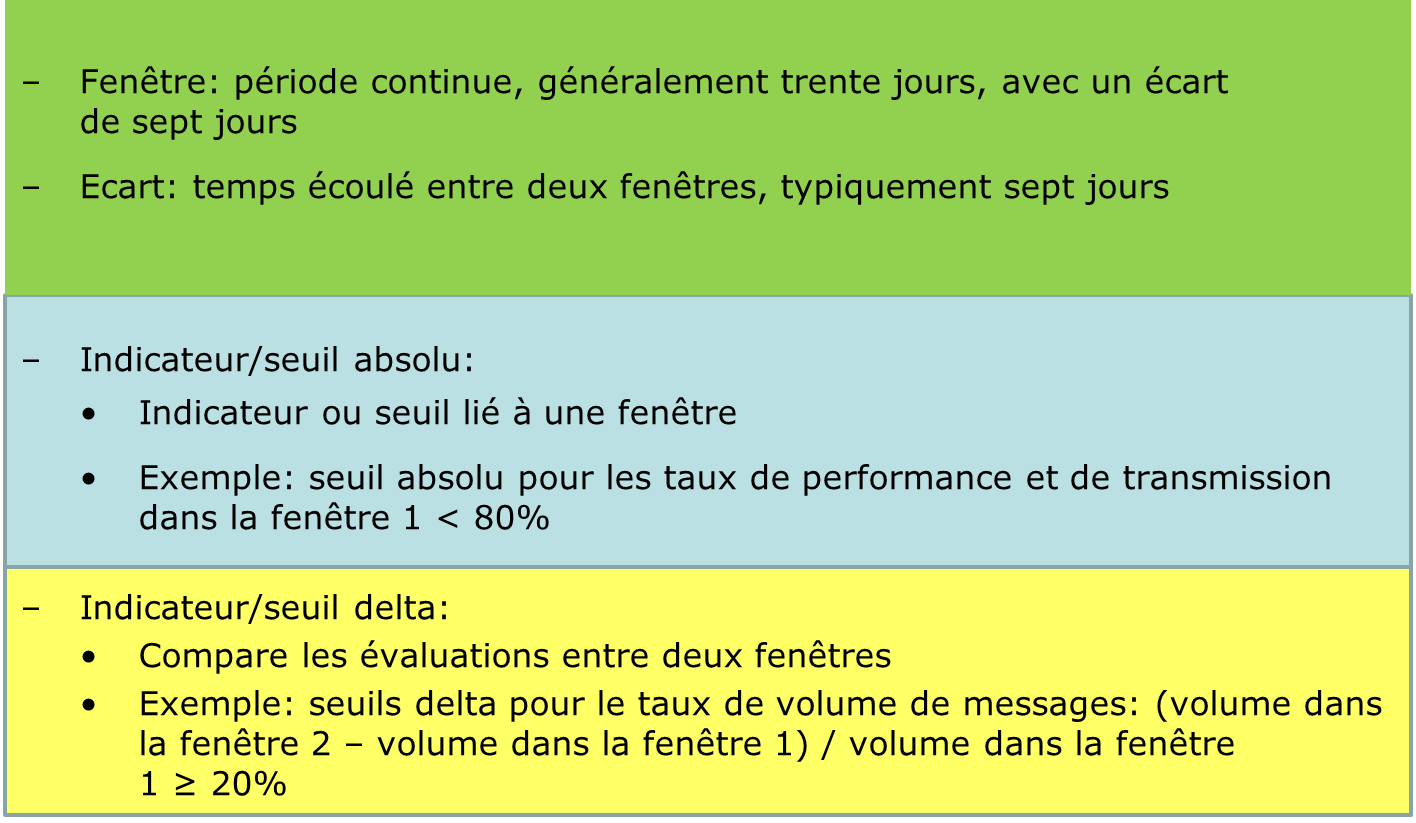 4
[Speaker Notes: La fenêtre 2 ne peut pas être utilisée pour suivre les seuils absolus concernant les taux de performance, parce que les événements mesurés (D dans D/C, RESDES dans RESDES/PREDES) n’ont peut-être pas encore été envoyés.

Fenêtre: durée en nombre de jours sur une période donnée (fenêtre 1 = période précédente; fenêtre 2 = période actuelle)
Ecart: nombre de jours depuis la fin de la fenêtre 1 jusqu’à la date actuelle (fin de la fenêtre 2)
Seuils delta (volume de messages): fenêtre 2 / fenêtre 1 ≥ 20% 

Exemple: seuil absolu pour les taux de performance et de transmission
fenêtre 1 < 80%]
Illustration des concepts – Seuil absolu
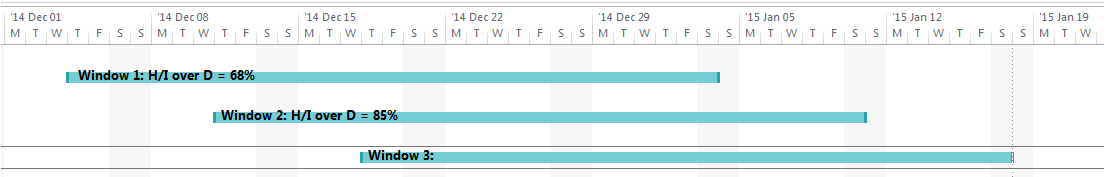 Alerte 
électronique
Pas d’alerte électronique
Dimanche 11 janvier 2015, un courrier électronique d’alerte a été généré, car le taux H/I par rapport à D obtenu entre le 4 décembre 2014 et le 3 janvier 2015 était inférieur à 80%.

Dimanche 18 janvier 2015, aucun courrier électronique d’alerte n’a été généré, car le taux H/I par rapport à D obtenu entre le 11 décembre 2014 et le 10 janvier 2015 était supérieur à 80%.
5
[Speaker Notes: Les premiers messages devraient être envoyés dimanche 7 août 2016 avec les données concernant la période du 1er au 30 juillet pour les seuils absolus.]
Illustration des concepts – Seuil delta
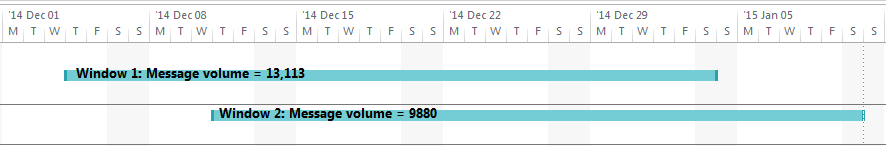 Pourcentage du volume = (9,880 ‒ 13,113) / 13,113 = ‒25%

Conclusion: dimanche 11 janvier 2015, un courrier électronique d’alerte a été généré, car la diminution de 25% du volume de messages dépassait le seuil de 20%.
Alerte 
électronique
6
[Speaker Notes: Pour la mise en œuvre à partir du 1er août 2016, les premiers messages devraient être envoyés dimanche 7 août 2016 avec les données concernant la période:
du 1er au 30 juillet pour la fenêtre 1
 du 8 juillet au 6 août pour la fenêtre 2]
Alertes électroniquesA quoi ressemble le courrier électronique d’alerte?
Un message électronique tous les sept jours qui comprend des alertes pour tous les types d’indicateurs (volume, taux, anomalies) inférieurs aux seuils respectifs.
Cher client, 
Ce courrier électronique est généré automatiquement par QCS Mail car l’un des indicateurs pour le service des colis postaux suivis a atteint son seuil pour l’opérateur désigné XXA. 

Volume de messagesValeur dans la fenêtre de temps précédente (du 04.12.2015 au 03.01.2016): 751 Valeur dans la fenêtre de temps actuelle (du 11.12.2015 au 10.01.2016): 130 Une diminution de 82,7% est enregistrée. Ce pourcentage dépasse le seuil de 20%.

Taux de performance
Taux: RESDES/PREDES 
Valeur de la fenêtre de temps cible (du 04.12.2015 au 03.01.2016):53,1%. Cette valeur est inférieure au seuil de 80%.

Taux de transmission
Taux: Messages PREDES transmis dans un délai de vingt-quatre heures.
Valeur de la fenêtre de temps cible (du 04.12.2015 au 03.01.2016):
47,2%. Cette valeur est inférieure au seuil de 80%.
Transmission des messages
Le message est de type EMSEVT. Volume: 38 517
Dernier message envoyé le 20.08.2015 à 13 h 33 m 09 s. Le retard est de sept jours.

Le message est de type PREDES.
Volume: 17 500 Dernier message envoyé le 20.08.2015 à 13 h 24 m 18 s. Le retard est de neuf jours. Le message est de type RESDES Dernier message envoyé le 20.08.2015 à 14 h 11 m 09 s. Le retard est de treize jours.
Si vous avez des questions, n’hésitez pas à contacter l’équipe «Colis» (parcels@upu.int) ou l’assistance du QCS Mail (ptc.support@upu.int).
7